Ny kommunelov
§ 25 Internkontroll i kommunen og fylkeskommunen
Kommunar skal ha internkontroll med administrasjonen si verksemd for å sikre at lover og forskrifter blir følgd 
Kommunedirektøren er ansvarleg
Systematisk og tilpassa verksemda

Rapportere til kommunestyre om internkontroll ein gong pr. år
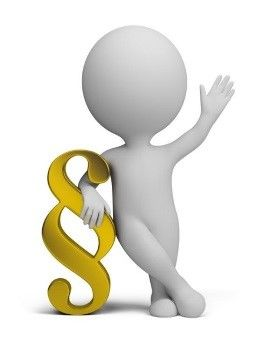 Internkontroll er ein viktig del av kommunen sin eigenkontroll
Det vil seie at kommunen har ansvar for å halde orden i eiga hus og ha ein «betryggende kontroll».

Avheng av kva for utfordringar kommunen har
Avheng av kor stor risiko ein er villig til å akseptere

Det er i stor grad eit kommunalt val å avgjere kva det vil seie å ha «betryggende kontroll», men det bør vere eit bevisst val.
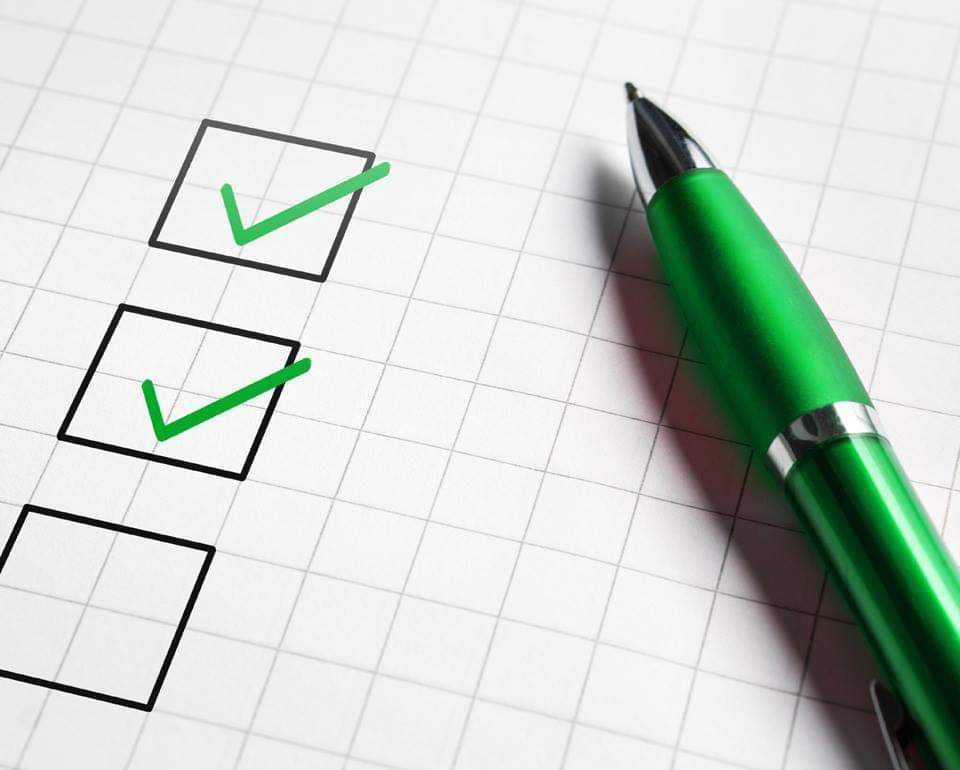 Kva handlar internkontroll om?
Heilheitleg styring og utvikling mot vedtekne mål

Kvalitet og effektivitet; 
Tilfredse brukarar og innbyggjarar			
Kostnads- og resultateffektivt

Godt omdømme;
Lokaldemokrati - ivareteke
Attraktiv som bustadskommune og arbeidsgjevar

Etterleving av lovar og reglar						ELLER:
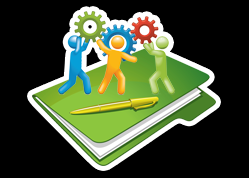 SUNN FORNUFT OG GOD PRAKSIS SATT I SYSTEM
Internkontroll kan delast i tre:		

Kjerneoppgåvene = tenestene til brukarane
Reflektere over eigen praksis – kor ligg det risiko?
Unngå uønskte hendingar

HMS – sikre dei tilsette

Beredskap = planlegge for moglege kriser, katastrofar
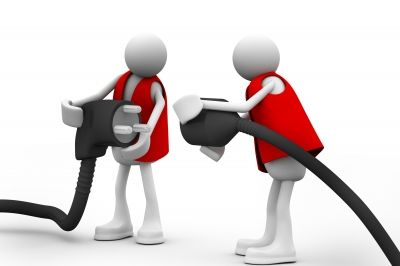 Risikovurdering – identifisere risiko
Verkty for å nå målet om god internkontroll
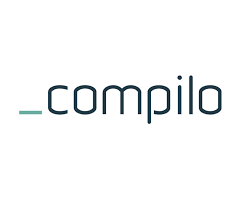 Compilo

Dokumentdatabase

Avvikssystem

System for varsling av kritikkverdige forhold
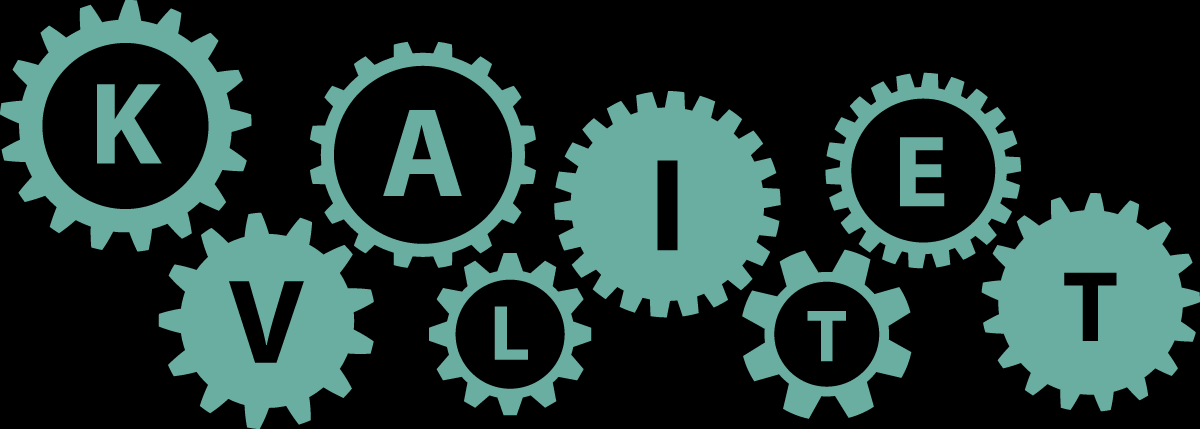 Dokumentdatabase
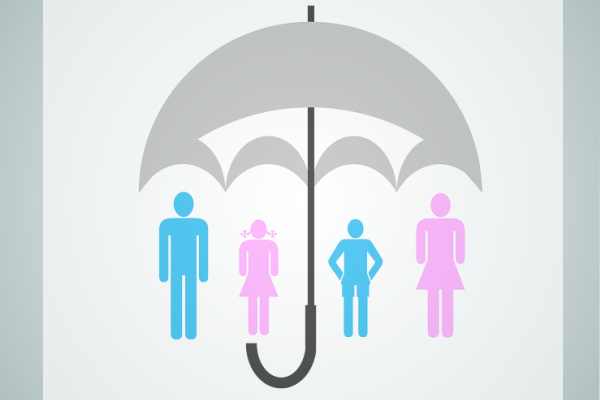 Dokumentdatabase – alle rutinar og prosedyrar
Strategiske / sektorovergripande			
Operasjonelle – drift

«Det som ikkje er dokumentert er heller ikkje gjort»

Alle tilsette har tilgang til alle dokument – transparent
Utveksler dokument med Sel, Dovre og Skjåk
Elektronisk og oppdaterte (revisjon kvart år)
Unngå «privat» praksis
Avvikssystem
Avdekke avvik

viktig at alle tilsette melder avvik frå lover/forskrifter og eigne prosedyrar samt andre uønskte hendingar
kva skjedde?



Kvifor skjedde det? Evaluere praksis/rutine i dag

Kva kan vi gjere for å unngå at det skjer igjen?
Forbetring av kvalitet på tenestene
Ny risikovurdering?

Avvik går tenesteveg, melder eig avviket
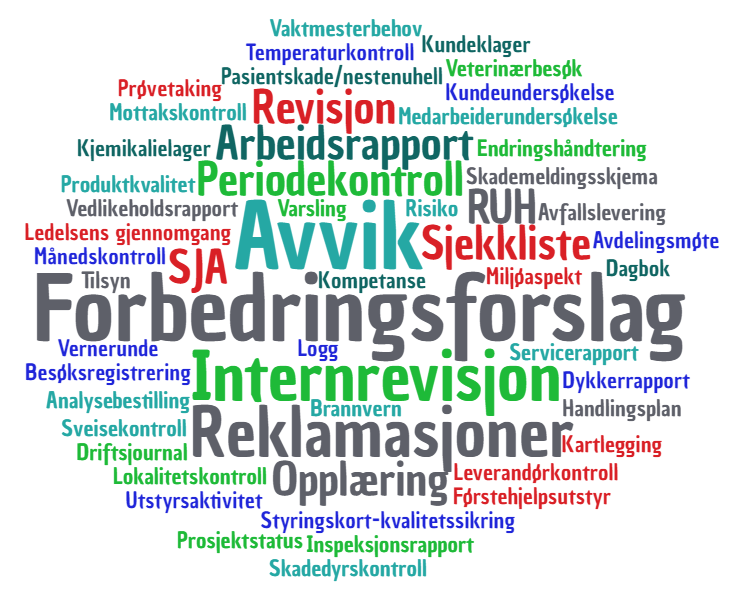 GDPR - personvern
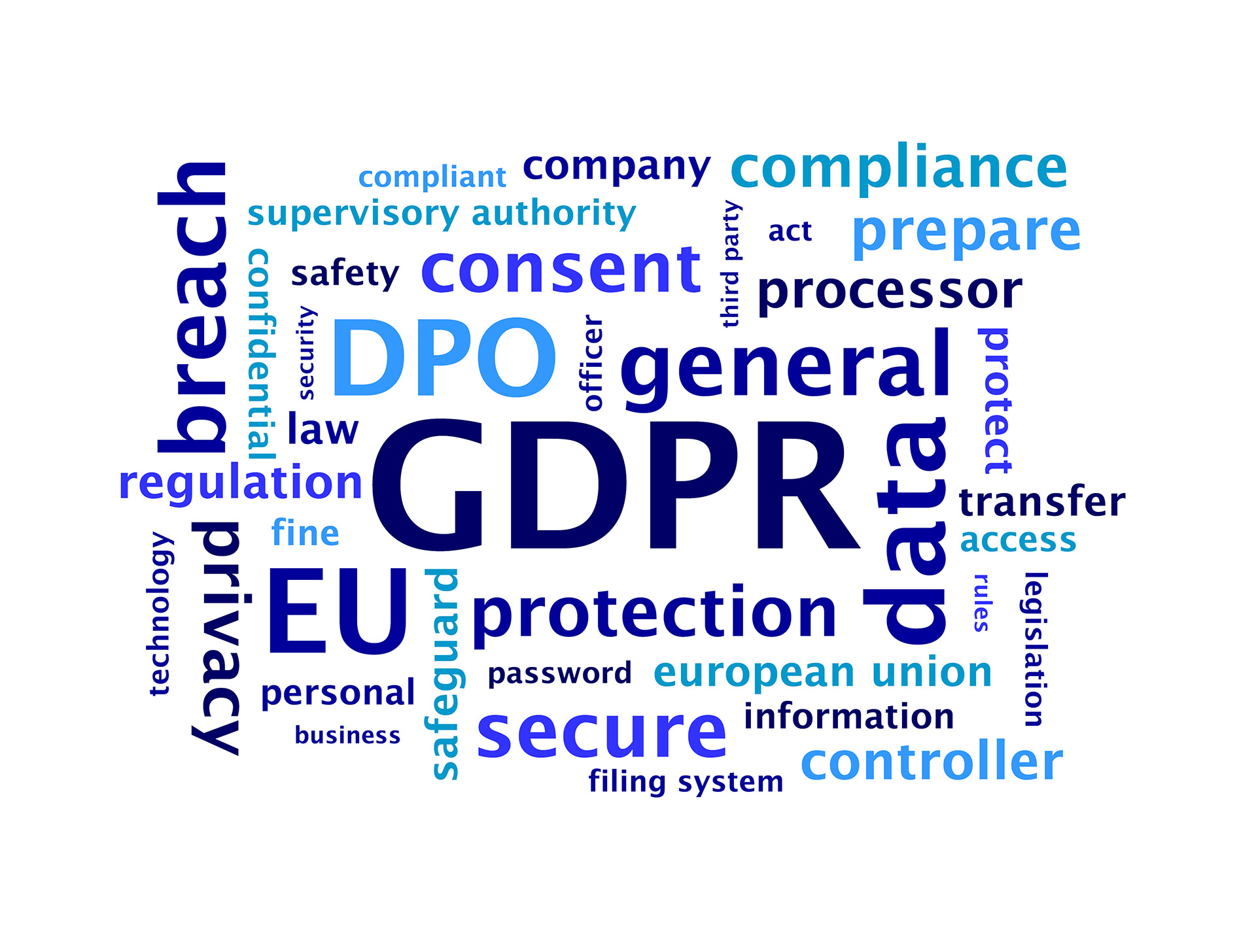 Ny personopplysningslov i juli 2018

EU-forordning om personvern er gjort om til norsk lov

Avvik på GDPR meldes i vår avvikssystem og følgjast opp på vanleg måte